Unidad 4 electricidad
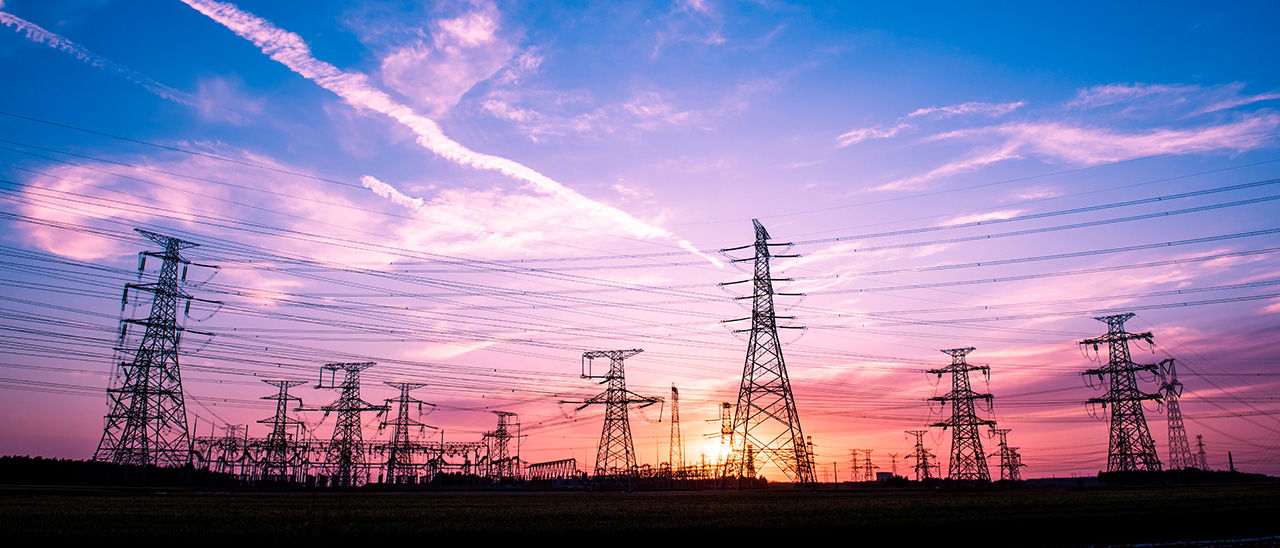 2
Fenómenos vinculados al movimiento de cargas eléctricas que permiten el transporte y la transformación de energía
De la carga eléctrica a la energía potencial
1
Los fundamentos físicos de la electricidad
3
Fundamentos teóricos  de fenómeno eléctrico
Concepto de carga eléctrica 
Ley de Coulomb
Campo eléctrico
Energía potencial
Potencial eléctrico




Estos conceptos nos permiten comprender la electricidad.
4
ELECTROSTÁTICA

Concepto de carga eléctrica 

La carga eléctrica es una propiedad física intrínseca de algunas partículas. Se manifiesta mediante fuerzas de atracción y repulsión entre ellas. 
(De la misma forma que los objetos con masa son acelerados por las fuerzas gravitatorias, los objetos cargados eléctricamente también se ven acelerados por las fuerzas eléctricas) 
Experimentos han mostrado que hay dos tipos de carga eléctrica: la carga negativa y positiva, respectivamente. 
Las interacciones electrostáticas, es decir interacciones de las cargas eléctricas en reposo, se rigen por una relación sencilla que se conoce como Ley de Coulomb, y es mucho más conveniente describirlas si comprendemos el concepto de campo eléctrico.
5
EL ÁTOMO
El átomo : Las sustancias están formadas por átomos y moléculas. A su vez el átomo está formado por un núcleo que contiene protones (carga positiva) y neutrones (sin carga) y está rodeado por una nube de electrones (carga negativa). Normalmente se encuentra en estado neutro.
Iones: Son átomos que han ganado o perdido electrones quedando con una carga negativa (exceso electrones) o una carga positiva (déficit de electrones) mediante algún procedimiento.
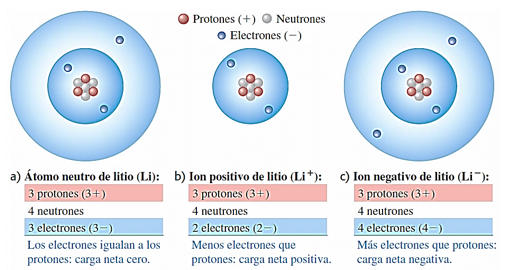 6
LEYES DE LA ELECTROSTÁTICA
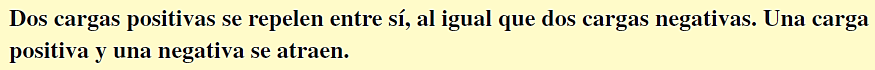 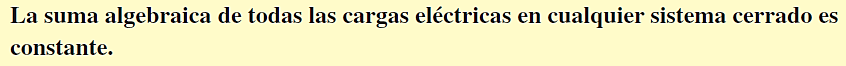 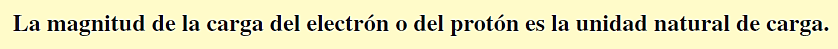 La unidad más fundamental de carga es la magnitud de la carga de un electrón, o un protón, que se denota con (e). El valor truncado es de 1,6x10-19 [C].
Un Coulomb [C] representa el negativo de la carga total de aproximadamente 6x1018 electrones. En problemas de electrostática (es decir, aquellos que implican cargas en reposo), es muy raro encontrar cargas tan grandes como de 1 coulomb.
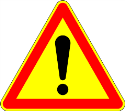 7
Ley de Coulomb

Coulomb estableció la que ahora se conoce como Ley de Coulomb:


En términos matemáticos, la magnitud (F) de la fuerza que cada una de las dos cargas puntuales, q1 y q2, separadas una distancia (r), ejerce sobre la otra se expresa como:
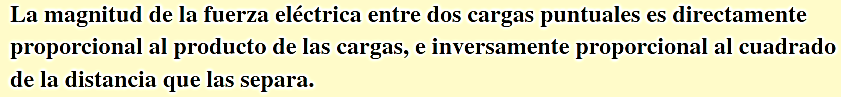 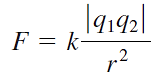 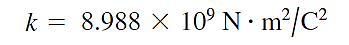 Las direcciones de las fuerzas que las dos cargas ejercen una sobre la otra siempre son a lo largo de la recta que las une. Cuando las cargas q1 y q2 tienen el mismo signo, positivo o negativo, las fuerzas son de repulsión; cuando las cargas tienen signos opuestos, las fuerzas son de atracción
8
Ley de Coulomb

      Ley de Coulomb:
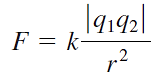 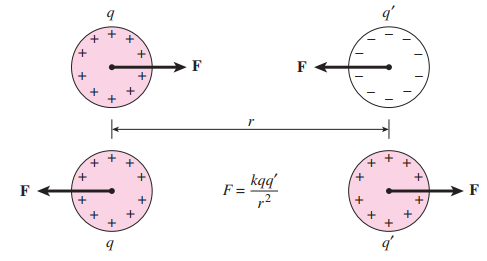 9
Campo Eléctrico

El campo eléctrico se produce debido a la presencia de una carga la cual produce una alteración del espacio que la rodea. Esto hace que una carga de prueba experimente una fuerza eléctrica. 
Las fuerzas eléctricas son fuerzas que actúan a distancia al igual que las fuerza gravitacional.
La dirección del campo eléctrico será la misma en la que se movería una carga de prueba positiva al colocarla en un punto del espacio afectada por el mismo y su intensidad variará según la siguiente fórmula:




En términos matemáticos, la magnitud (F) de la fuerza que cada una de las dos cargas puntuales, q1 y q2, separadas una distancia (r), ejerce sobre la otra se expresa como:
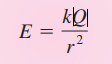 10
Campo Eléctrico

 Campo Eléctrico:
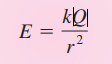 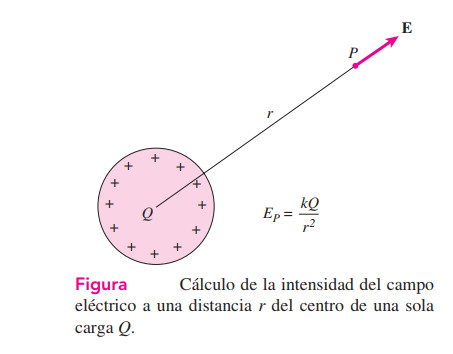 11
Líneas de Campo Eléctrico

Las líneas de campo eléctrico son líneas imaginarias trazadas de tal manera que dirección en cualquier punto es la misma que la dirección del campo en ese punto.
La densidad de las líneas en cualquier región del espacio es una medida de la magnitud de la intensidad del campo en esa región
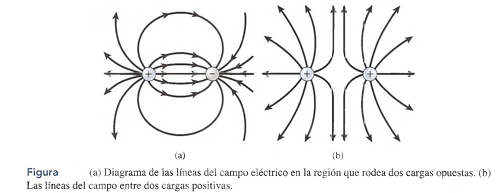 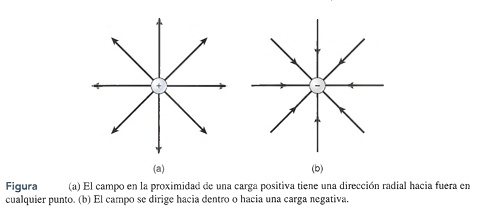 12
Energía Potencial Eléctrica

Se define como el trabajo realizado contra el campo eléctrico para mover una carga de un punto A a un punto B, siendo la fuerza que realiza trabajo q.E y la distancia de A a B d:

Cuando una carga que está en un campo eléctrico con cierta energía potencial se libera, el campo eléctrico realizará trabajo sobre ella y ésta tendrá una energía cinética igual a:
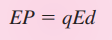 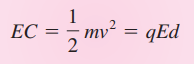 Siempre que una carga positiva se mueva en contra del campo eléctrico, la energía potencial aumenta y siempre que una carga negativa se mueva en contra del campo eléctrico , la energía potencial disminuye
13
Energía Potencial Eléctrica
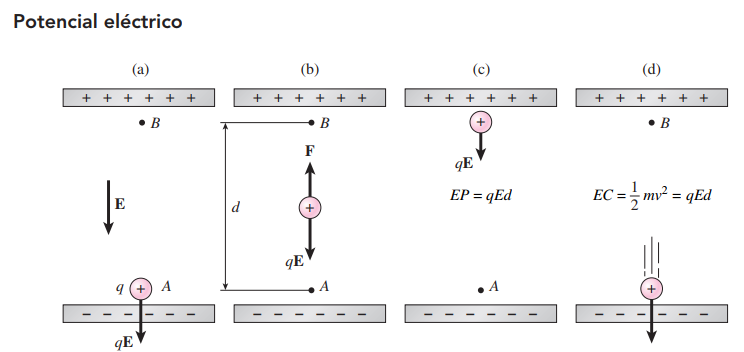 14
Energía Potencial Eléctrica

Podemos definir la Energía Potencial Eléctrica de forma más general de la siguiente manera:


En esta expresión podemos definir la energía potencial como el trabajo realizado en contra de las fuerzas eléctricas para llevar una carga +q desde el infinito (donde se considera la energía potencial nula) hasta ese punto.
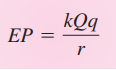 15
Energía Potencial Eléctrica
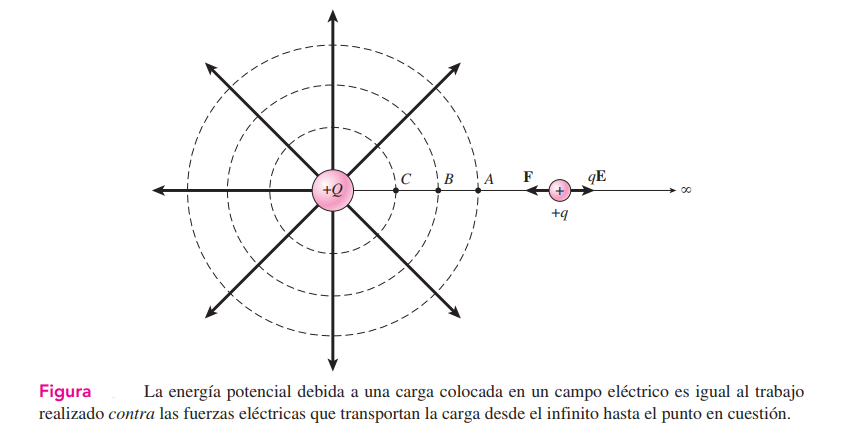 16
Potencial Eléctrico

El Potencial Eléctrico V en un punto situado a una distancia r de la carga Q es igual al trabajo por unidad de carga realizado en contra de las fuerzas eléctricas para transportar una carga q positiva desde el infinito hasta dicho punto. Es una cantidad escalar que se define como:
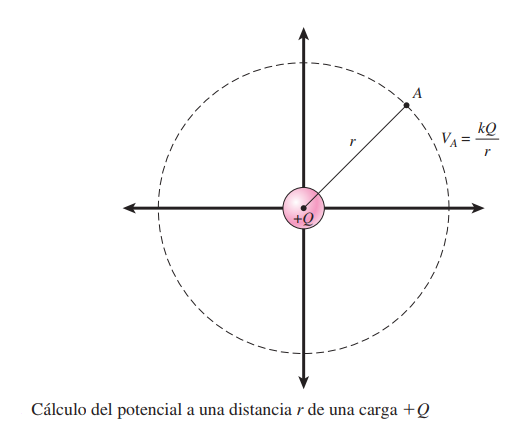 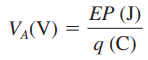 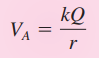 17
Diferencia de Potencial Eléctrico

La diferencia de potencial entre dos puntos es el trabajo por unida de carga positiva que realizan las fuerza eléctricas para mover una pequeña carga de prueba desde un punto de mayor potencial a otro de menor potencial. En otras palabras, la diferencia de potencial entre dos puntos es la diferencia de potenciales en esos dos puntos.

Esto quiere decir que los 60 J de trabajo serán realizados por el campo por cada COULOMB de carga positiva que se desplaza de A a B.
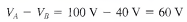 18
Del potencial a la corriente
2
Aproximaciones al circuito eléctrico
19
Aproximaciones al circuito eléctrico
Corriente eléctrica
Fuerza electro-motriz
Resistencia y resistividad
Ley de Ohm
Circuito de resistencia



Estos conceptos nos permiten acercarnos a los circuitos eléctricos.
20
Corriente eléctrica

Cada vez que se mueven cargas eléctricas del mismo signo se dice que existe una corriente. 
El flujo de carga que recorre un cable se denomina intensidad de corriente (i),y es la cantidad de coulombs que pasan en un segundo por una sección determinada del cable
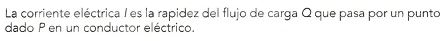 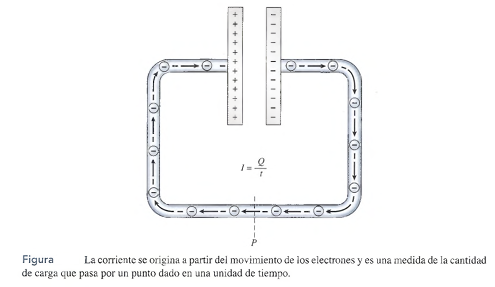 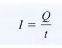 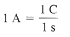 21
Movimiento de cargas y corriente eléctrica

La presencia de un campo eléctrico permanente en el seno de un conductor es la causa del movimiento continuado de las cargas libres. En términos de potencial puede decirse que para que se mantenga una corriente eléctrica es necesario que exista una diferencia de potencial (también llamada tensión) constante entre los extremos del conductor. 
En un conductor metálico los portadores de carga son los electrones (-), por lo que su desplazamiento se producirá del extremo del conductor a menor potencial hacia el extremo a mayor potencial, o en términos de signos desde el polo negativo hacia el positivo. 
En una disolución salina los portadores de carga son iones tanto positivos como negativos por lo que se generarán movimientos de carga de sentidos opuestos; las cargas positivas se desplazarán al extremo de mayor potencial al de menor potencial, o lo que es lo mismo, del polo positivo de la pila al polo negativo, y las negativas en sentido contrario
22
Movimiento de cargas y corriente eléctrica

Al principio se supuso que era la electricidad positiva la que se desplazaba por el interior del conductor. Según dicha suposición, la corriente eléctrica circularía del polo positivo al negativo. 
Luego se supo que los electrones son los portadores de carga en los metales, de modo que el sentido real de la corriente resulta es justamente el opuesto. Por razones históricas y dado que en la electrocinética el sentido de circulación de la corriente no tiene mayor trascendencia, se sigue aceptando como sentido convencional de la corriente  la que circula del polo positivo al negativo.
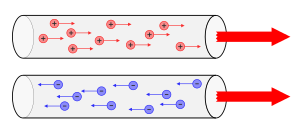 23
Movimiento de cargas y corriente eléctrica
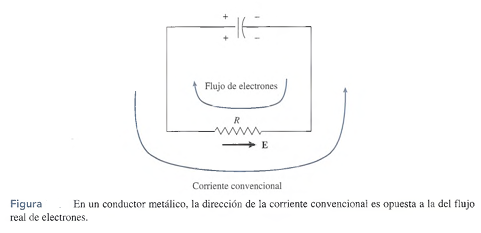 24
AISLANTES Y CONDUCTORES
Los conductores permiten el movimiento fácil de las cargas a través de ellos. Ejemplos: Metales 
 Los aislantes son materiales que se resisten a que pase un flujo de carga a través de ellos. Ejemplo: Plástico, vidrio, aire, etc.
Algunos materiales se denominan semiconductores porque tienen propiedades intermedias entre las de buenos conductores y buenos aislantes. 
Además, a temperaturas extremadamente bajas, algunos cerámicos son superconductores. Se denomina superconductividad a la capacidad de ciertos materiales cerámicos de conducir corriente eléctrica sin resistencia y sin pérdida de energía. Esta propiedad se aprovecha en computación, entre otras aplicaciones.
25
Fuente de fuerza electromotriz

Para mantener una corriente continua en un conductor se requiere que a los electrones se le suministren en forma continua energía para reemplazar la energía perdida por la carga en el circuito externo. De este modo, se mantiene una diferencia de potencial que permite un flujo de carga continuo. 
Un dispositivo que tiene la capacidad de mantener la diferencia de potencial entre dos puntos se llama una fuente de fuerza electromotriz (fem). Las fuentes de fem más conocidas son la batería y el generador. La batería convierte la energía química en energía eléctrica, y el generador transforma la energía mecánica en energía eléctrica. 
En otras palabras:



Puesto que la fem es trabajo por unidad de carga, se expresa en la misma unidad que la diferencia de potencial: el joule por coulomb, o volt. Una fuente de fem de 1 volt realizará un joule de trabajo sobre cada coulomb de carga que pasa a través de ella.
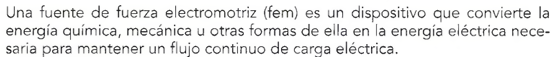 26
Símbolos convencionales que se usan en diagramas de circuitos eléctricos
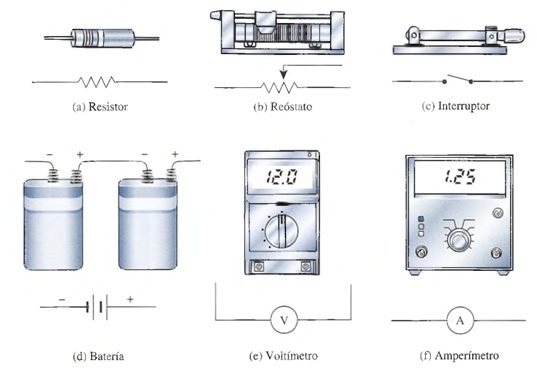 27
Resistencia y resistividad

La resistencia (R) se define como la oposición a que fluya la carga eléctrica. Es independiente de la fem aplicada y de la corriente que pasa a través de ellos. Aunque la mayoría de los metales son buenos conductores de electricidad, todos ofrecen cierta oposición a que el flujo de carga eléctrica pase a través de ellos. 
Su unidad de medida es el ohm.

La resistencia es una propiedad inherente a un conductor. Por ejemplo, la resistencia de un alambre que tiene un área de sección transversal uniforme se de termina por los cuatro factores siguientes:

1. Tipo de material 
2. Longitud 
3. Área de sección transversal 
4. Temperatura
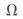 28
Resistencia y resistividad

Para un conductor dado, a una temperatura determinada, la resistencia se puede calcular a partir de:
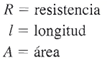 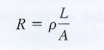 La constante de proporcionalidad ro es una propiedad del material llamada resistividad
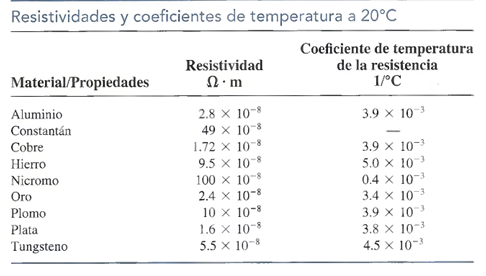 29
Ley de Ohm

Para una resistencia dada, a una temperatura particular, la corriente es directamente proporcional al voltaje aplicado. Esta proporcionalidad se conoce como la ley de Ohm.



Matemáticamente, se puede calcular a partir de:



Cuanto mayor sea la resistencia R, tanto menor será la corriente I para un voltaje dado V.
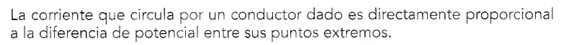 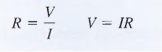 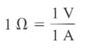 30
Potencia

La rapidez con la cual se disipa el calor en un circuito eléctrico se conoce como potencia disipada. Cuando la carga fluye en forma continua a través de un circuito, esta potencia disipada está dada por
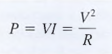 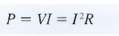 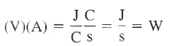 31
De la corriente a los circuitos eléctricos
3
Aproximaciones al empleo de la corriente eléctrica
32
Circuitos

Un circuito eléctrico consiste en cierto número de ramas unidas entre sí, de modo que al menos una de ellas cierre la trayectoria que se proporciona a la corriente. El circuito más sencillo consta de una sola fuente de fem unida a una sola resistencia externa, como se muestra en la figura. Si “S representa la fem y R indica la resistencia total, la ley de Ohm queda como:
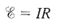 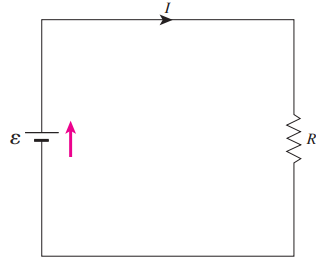 33
Circuitos en serie

Se dice que dos o más elementos están en serie si tienen un solo punto en común que no está conectado a un tercer elemento. La corriente puede fluir únicamente por una sola trayectoria por los elementos en serie.
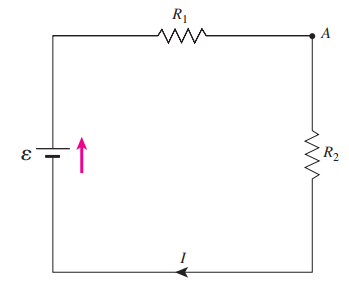 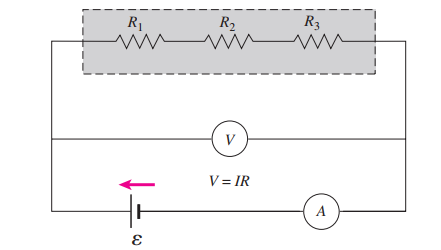 34
La corriente que circula por cada resistor debe ser idéntica, puesto que existe una sola trayectoria. En consecuencia:


El voltaje externo (V) representa la suma de las energías perdidas por unidad de carga al pasar por cada resistencia. Por consiguiente:


Por último, si sustituimos a partir de la ecuación y dividimos entre la corriente se obtiene:




Para resumir lo que se ha aprendido acerca de los resistores conectados en serie tenemos que: 

La corriente es igual en cualquier parte de un circuito en serie.
La fem a través de cierto número de resistencias en serie es igual a la suma de los voltajes correspondientes a cada una de ellas. 
La resistencia efectiva del circuito completo es la suma de las resistencias individuales.
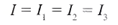 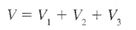 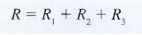 35
Circuitos en paralelo

Un circuito en paralelo es aquel en el que dos o más componentes se conectan a dos puntos comunes del circuito.
Observe que la corriente suministrada por una fuente de fem se divide entre los resistores R1 y R2
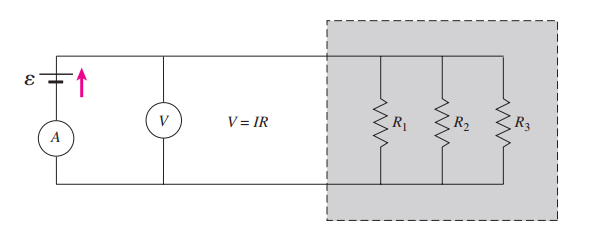 36
En una conexión en paralelo, la caída de voltaje a través de cada resistor es igual y equivalente a la caída de voltaje total.

La misma energía debe perderse por unidad de carga, independientemente de la trayectoria seguida en el circuito. 
La corriente total suministrada se divide entre cada uno de los resistores de manera tal que se cumple:

La resistencia equivalente en un circuito en serie se determina mediante:


En resumen, para resistores en paralelo: 
La corriente total en un circuito en paralelo es igual a la suma de las corrientes en los ramales individuales. 
Las caídas de voltaje a través de todos los ramales del circuito en paralelo deben ser de igual magnitud. 
El recíproco de la resistencia equivalente es igual a la suma de los recíprocos de las resistencias individuales conectadas en paralelo.
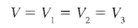 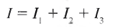 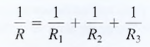 37
Instrumentos de medición

Hay cuatro dispositivos que se usan a menudo en el laboratorio. Ellos son: la batería, el voltímetro, el amperímetro y el reóstato. 
Como su nombre lo indica, el voltímetro y el amperímetro son dispositivos para medir el voltaje y la corriente. El reóstato es simplemente un resistor variable. Un contacto que se puede deslizar cambia el número de espiras de la resistencia a través de la cual fluye la carga.
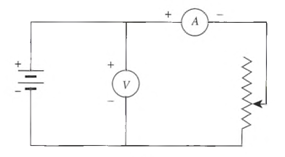 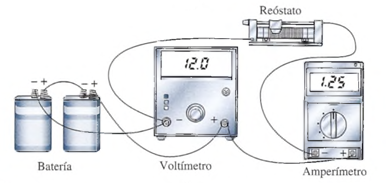 38
Circuitos en serie – Instrumentos de medición
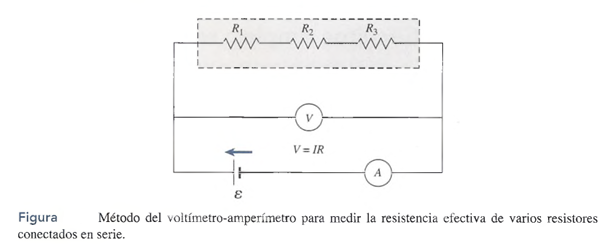 39
Circuitos en paralelo – Instrumentos de medición
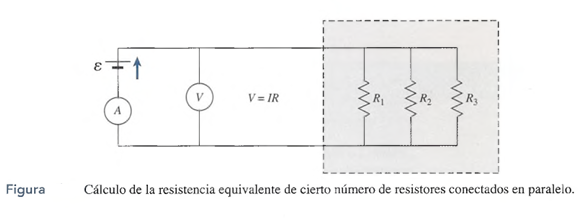 40
Instrumentos de medición: MULTÍMETRO
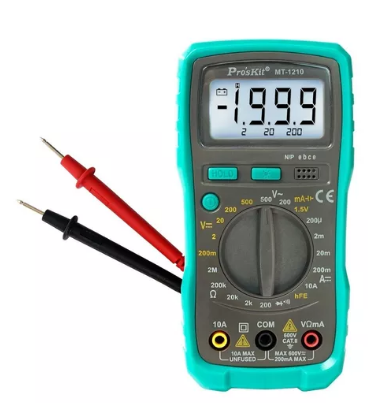 41
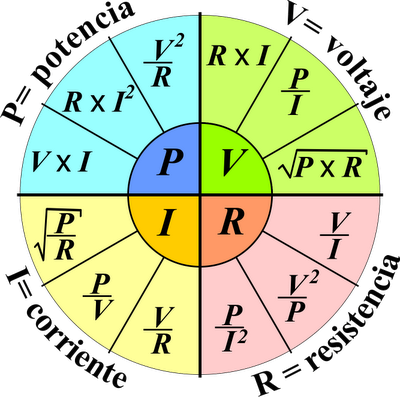 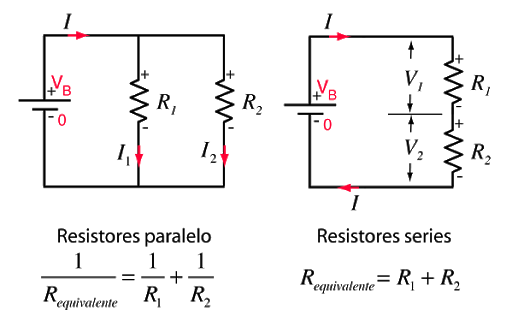 Machete
42
Circuitos Mixtos
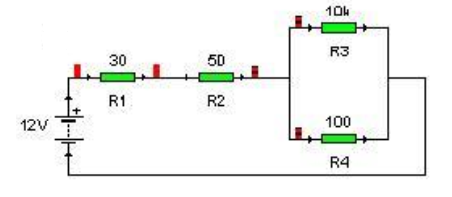 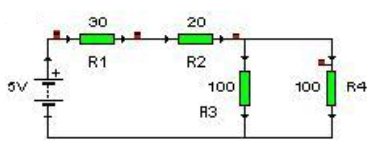 43
Circuitos Mixtos
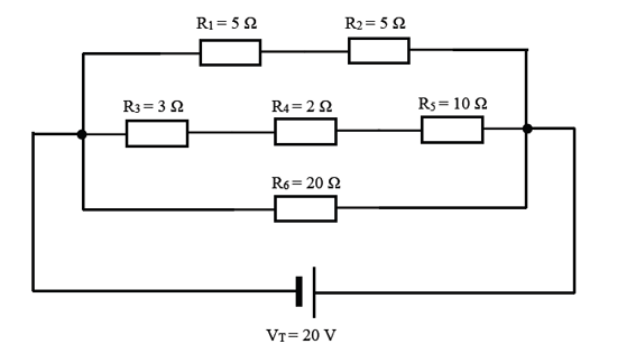 44
De los circuitos a las instalaciones eléctricas
3
Aproximaciones a la electricidad en la arquitectura
45
Aproximaciones al uso de la corriente eléctrica en arquitectura
Instalación de vivienda y Tablero Eléctrico
Planos eléctricos y simbología
Cálculo de potencia
46
INSTALACIÓN ELÉCTRICA VIVIENDA 
A) Instalación de enlace: Se trata del camino de la electricidad desde la red de distribución pública de la compañía eléctrica hasta la vivienda del abonado.

B) Instalación interior: La instalación interior está compuesta por los diferentes circuitos independientes de la vivienda (puntos de luz y tomas de corriente)
47
A) Instalación de enlace: Se compone de:
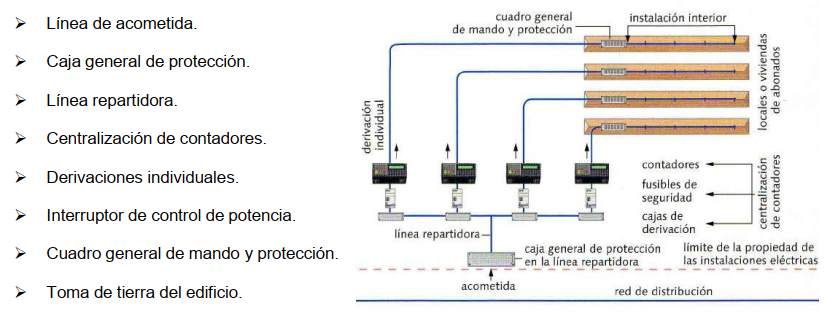 48
A.1.- LÍNEA DE ACOMETIDA
Es la línea que conecta la red de distribución de electricidad de la compañía eléctrica con la Caja General de Protección. Las acometidas se realizan de forma aérea o subterránea, dependiendo de la red de distribución a la cual se conectan. Es una línea propiedad de la compañía eléctrica, y se compone de 3 cables conductores de fase y el cable del neutro (trifásica).
A.2.- CAJA GENERAL DE PROTECCIÓN
La Caja General de Protección (CGP) aloja los elementos de protección para la posterior línea repartidora. En su interior hay tres fusibles (uno por cada conductor de fase) que protegen contra posibles cortocircuitos. La CGP tiende a localizarse en la fachada, u otros lugares comunes de fácil acceso
A.3.- LÍNEA REPARTIDORA
La Línea Repartidora o Línea General de Alimentación (LGA) conecta la CGP con el/los medidores. Incluye los tres cables de fase (trifásica), el cable de neutro y el cable de protección (toma de tierra).
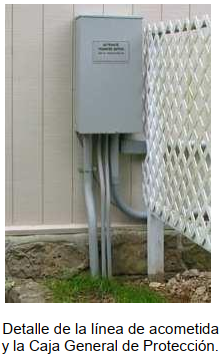 49
A.4.- MEDIDORES.
El contador o medidor es un elemento encargado de medir y registrar el consumo de energía eléctrica del abonado. Hay un contador por usuario o vivienda y en los edificios todos los contadores están localizados en un espacio común (armario, recinto, habitación) denominado centralización de medidores.






A.5.- DERIVACIONES INDIVIDUALES.
Las derivaciones individuales salen del medidor de cada abonado y llevan la energía eléctrica al Interruptor de Control de Potencia, instalado en el interior de la vivienda.
Cada derivación individual está formada por un conductor de fase, un conductor neutro y otro de protección (tierra).
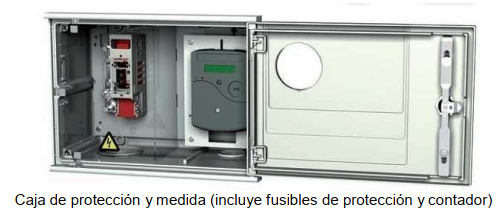 50
A.6.- INTERRUPTOR DE CONTROL DE POTENCIA (ICP)
El Interruptor de Control de Potencia (también llamado ICP o limitador) es un interruptor que instala la compañía eléctrica. Sirve para limitar el consumo de energía del cliente a la potencia que se ha contratado. Se conecta a los conductores que llegan de la Derivación Individual, de forma que si la potencia consumida por los aparatos eléctricos conectados en la vivienda es superior a la contratada, interrumpe el suministro.
El ICP suele ubicarse en el Cuadro General de Mando y Protección, ya en el interior de la vivienda, en un compartimento independiente y precintado (para evitar su manipulación). 
A.7.- CUADRO GENERAL DE MANDO Y PROTECCIÓN (CGMP) O TABLERO
El suministro monofásico a la vivienda llega desde la Derivación Individual al Cuadro General de Mando y Protección (CGMP) o tablero, inicio de la instalación eléctrica interior de la vivienda. Del CGMP parten los circuitos independientes que configuran la instalación interior (alumbrado, tomas de corriente genéricas, tomas de cocina y horno, tomas de lavadora y lavavajillas, y tomas de los cuartos de baño).
51
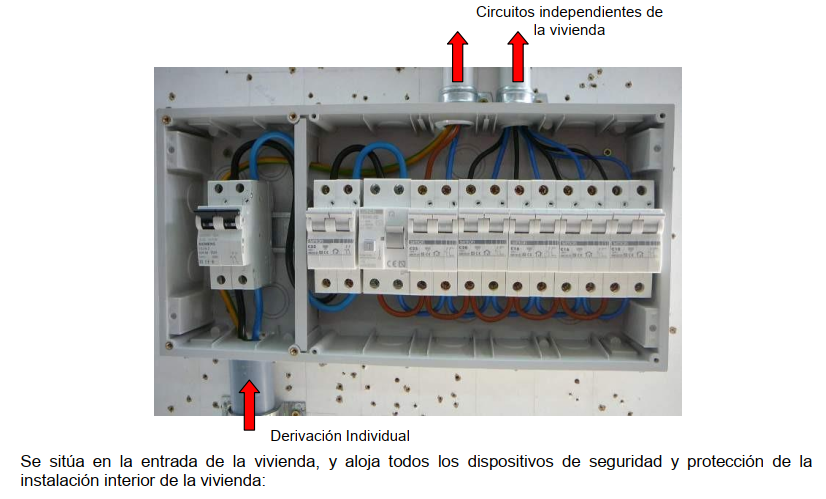 52
A.7.- ESQUEMA DE CGMP O TABLERO
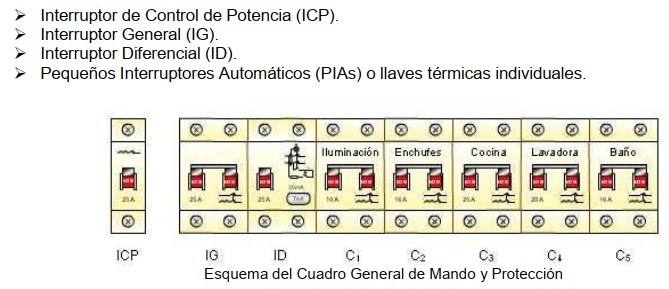 53
A.7 : COMPONENTES DEL TABLERO

Interruptor General (IG): https://www.youtube.com/watch?v=XAVAaPI4o_U
Es un interruptor magnetotérmico encargado de proteger frente sobrecargas o cortocircuitos la instalación interior de la vivienda completa. El Interruptor General (IG) corta la corriente de forma automática cuando se detecta un gran aumento en la intensidad de corriente circulante. El IG también permite su activación de forma manual, en caso de reparaciones, ausencias prolongadas.  

Interruptor Diferencial (ID): https://www.youtube.com/watch?v=dK6ZYfaQFDg
Se trata de un interruptor de protección de los usuarios de la instalación frente posibles contactos accidentales con aparatos eléctricos metálicos cargados con tensión, debido a una fuga de corriente en la instalación. 

Llaves térmicas (PIAs).
Los PIAs son interruptores automáticos cuya función es proteger cada uno de los circuitos independientes de la instalación interior de la vivienda, frente posibles fallos en la instalación por:
Sobrecargas: un exceso de consumo eléctrico puede provocar que la intensidad de corriente se haga mayor que la intensidad de corriente máxima que soportan los conductores del circuito independiente.
Cortocircuitos: sobreintensidades provocadas por contacto directo accidental entre fase y neutro (debido al deterioro en los aislantes de los cables, presencia de agua, etc.).
54
La toma de tierra consiste en una instalación conductora (cable color verde amarillo) paralela a la instalación eléctrica del edificio o vivienda, la cual terminada en un electrodo enterrado en el suelo. A este conductor a tierra se conectan todos los aparatos eléctricos de las viviendas. Su misión consiste en derivar a tierra cualquier fuga de corriente que haya cargado un sistema o aparato eléctrico, impidiendo así graves accidentes eléctricos (electrocución) por contacto de los usuarios con dichos aparatos cargados. |
A.8 .- TOMA A TIERRA
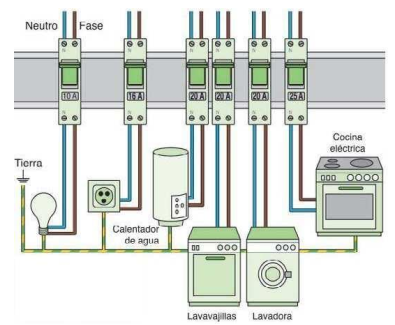 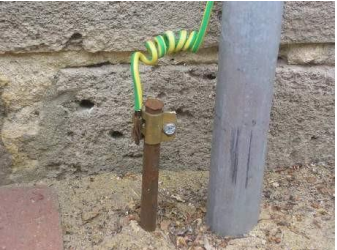 https://www.youtube.com/watch?v=GmyCknEau5E
55
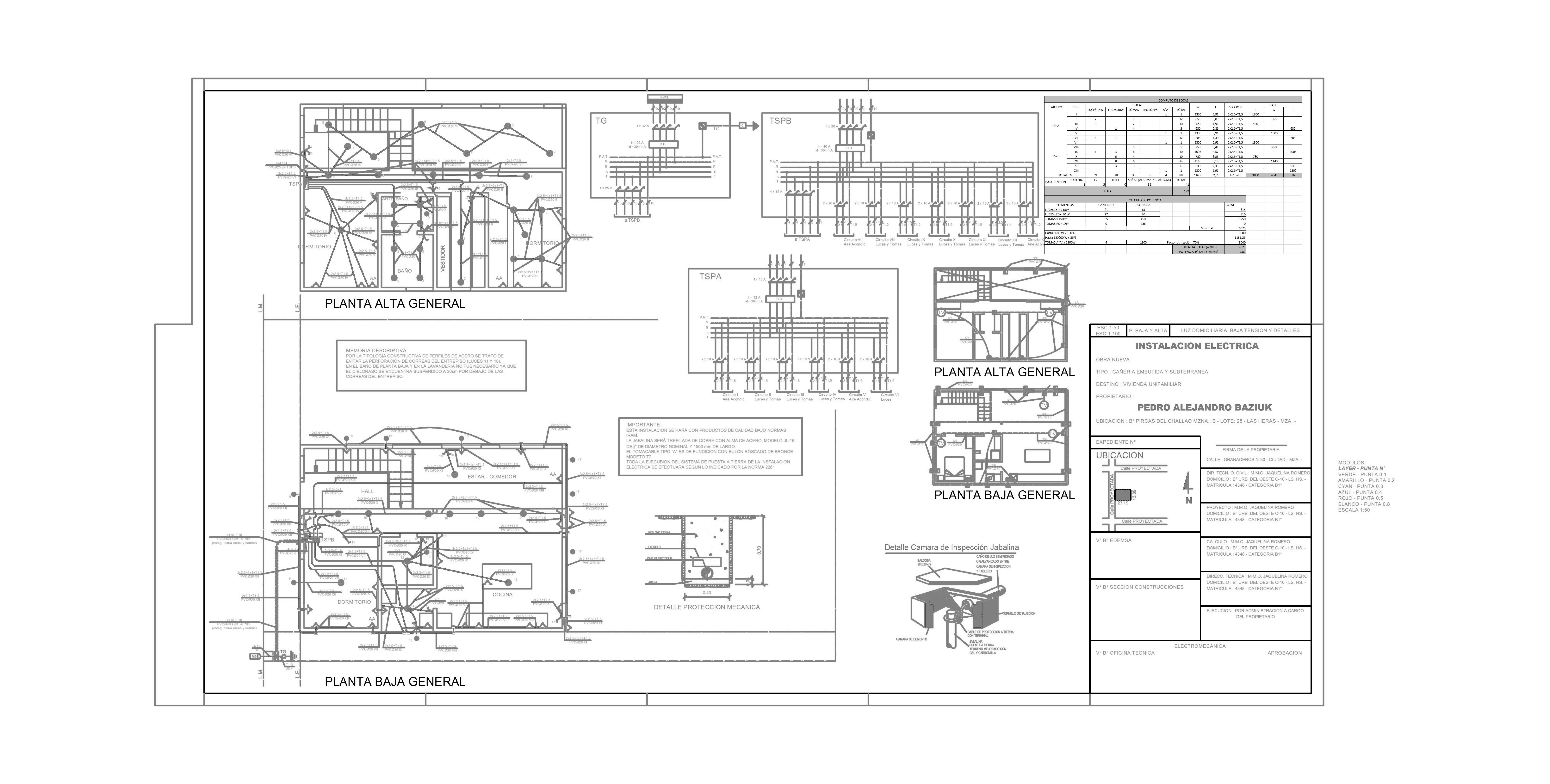 Jabalina descarga a tierra
56
B) Instalación interior
La instalación interior de la vivienda comprende los distintos circuitos independientes del hogar, que parten de los PIAs del TABLERO.
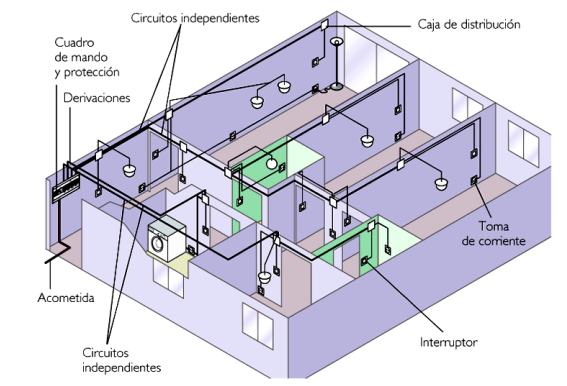 57
B.1.- CIRCUITOS INDEPENDIENTES DE LA VIVIENDA. 
Los circuitos independientes de la vivienda son el conjunto de circuitos eléctricos que configuran la instalación eléctrica interior de la vivienda, y que alimentan los distintos receptores instalados (puntos de luz y tomas de corriente (enchufes)). 
En las viviendas más habituales suele haber 5 circuitos independientes:
C1  Circuito destinado a alimentar todos los puntos de luz de la vivienda.
C2  Circuito destinado a alimentar tomas de corriente de uso general y heladera.
C3  Circuito destinado a alimentar tomas de corriente de cocina y horno.
C4  Circuito de las tomas de corriente de la lavadora, lavavajillas y termotanque eléctrico.
C5  Circuito de las tomas de corriente de los baños, y tomas auxiliares de cocina.

Cada uno de estos circuitos viene protegido de forma individual por su correspondiente PIA. Además, y como mecanismo de seguridad adicional, el IG protege de forma general el conjunto de los circuitos de la vivienda
58
B.2.- CABLEADO DE LA INSTALACIÓN ELÉCTRICA INTERIOR Todos los circuitos independientes de la vivienda se alimentan mediante dos conductores que transportan una corriente alterna a baja tensión (220V). A ellos se les añade el conductor de conexión a la red de tierra. Estos conductores son de cobre con un aislamiento de plástico. 
Conductor de fase: Es el conductor activo que lleva la corriente desde el cuadro eléctrico a los distintos puntos de luz y tomas de corriente de la instalación. El color de su aislamiento puede ser marrón, negro o gris.
Conductor neutro: es el conductor de retorno que cierra el circuito, permitiendo la vuelta de la corriente desde los puntos de luz y tomas de corriente. El color de su aislamiento es siempre azul.
Conductor de tierra: conductor que normalmente no lleva corriente si el circuito funciona bien. Está conectado a la red de tierra y sirve para desalojar posibles fugas o derivaciones de corriente hacia los electrodos de tierra. Su aislamiento presenta color amarillo y verde.
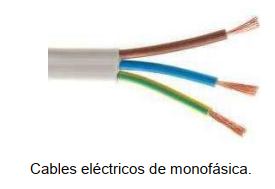 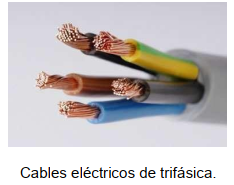 59
Caja de derivación
Las cajas de registro (cajas de derivación) son cajas de plástico donde se realizan conexiones y empalmes de los cables eléctricos.
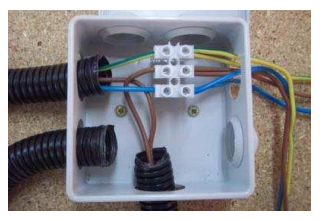 60
Simbología Planos Eléctricos
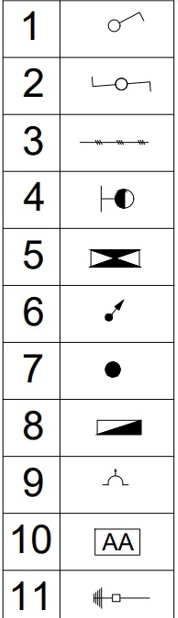 61
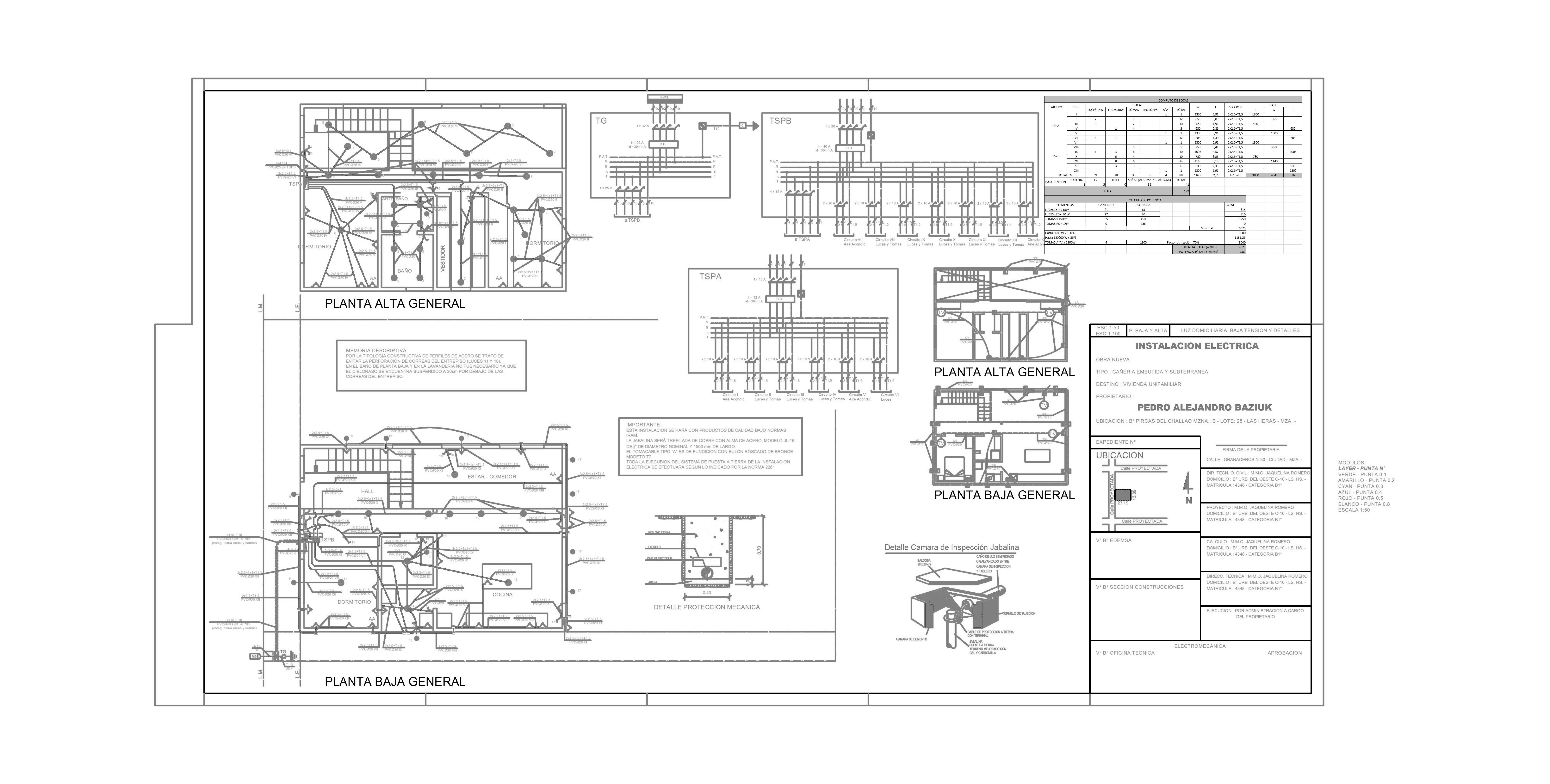 Ejemplo de plano eléctrico
62
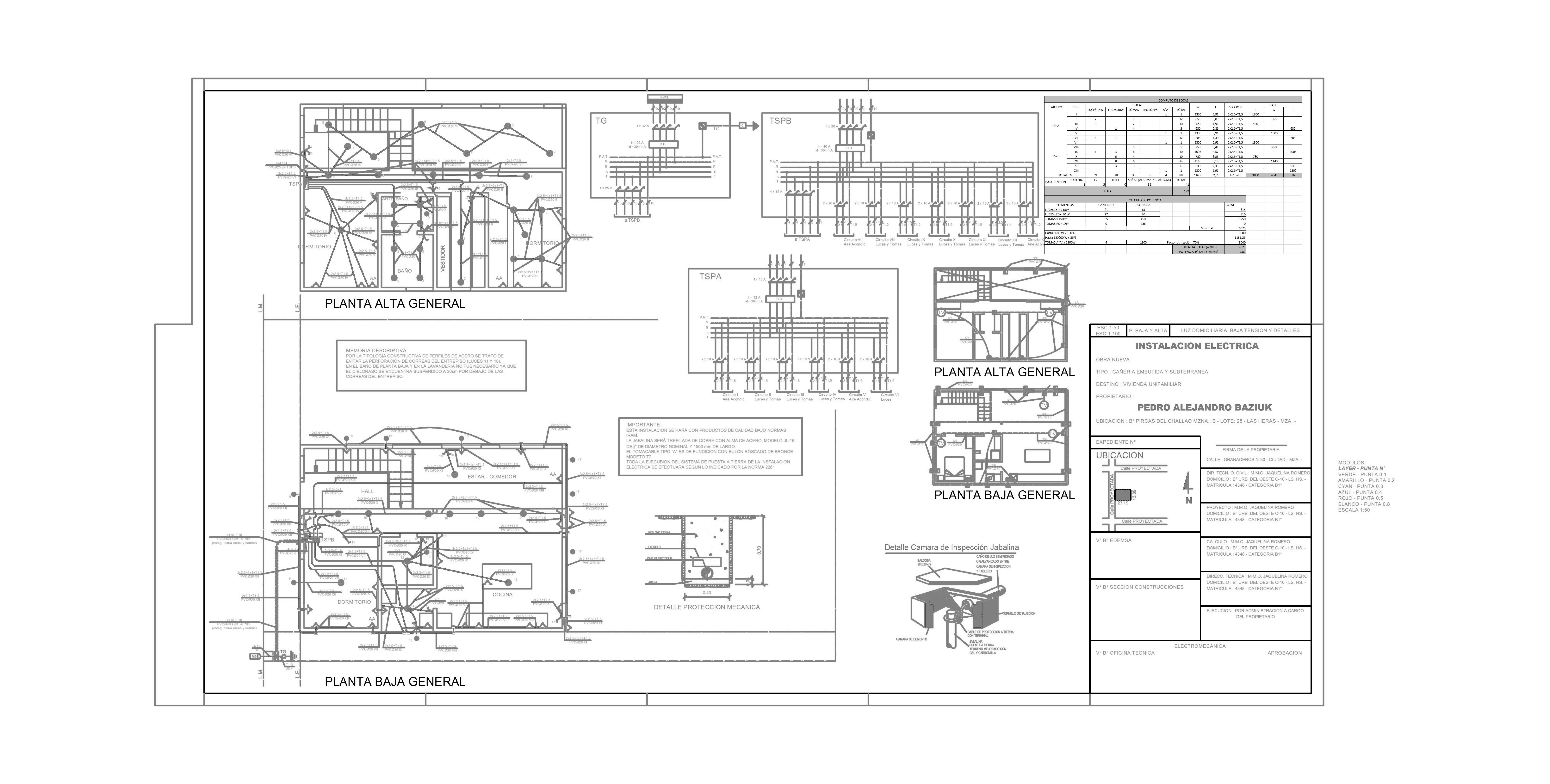 Cómputo de bocas
63
Tarea: leer la teoría
64